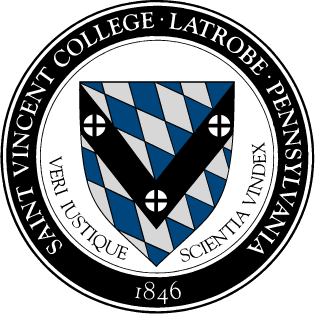 NIBLSE Incubators: 
A community-based model for the development of bioinformatics learning resources
Michael Sierk
Saint Vincent College
GLBIO
May 21, 2019
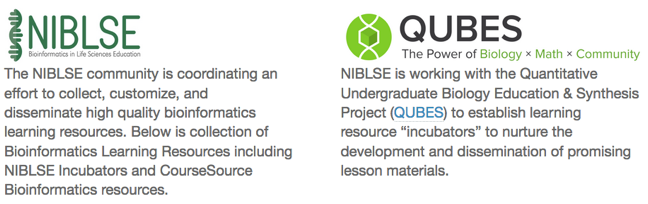 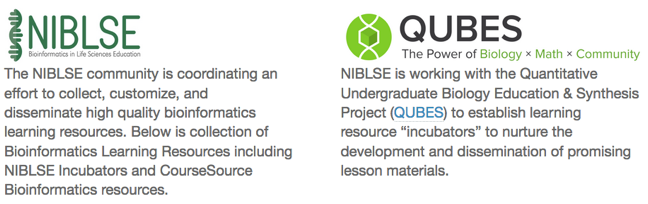 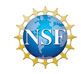 1
What is the problem?
2
Part of the solution
NIBLSE: Network for the Integration of Bioinformatics into Life Sciences Education (niblse.org)

NSF RCN-UBE
PI: Bill Tapprich, University of Nebraska at Omaha
CoPIs:
Liz Dinsdale, San Diego State University
William Morgan, College of Wooster
Anne Rosenwald, Georgetown University
Eric Triplett, University of Florida
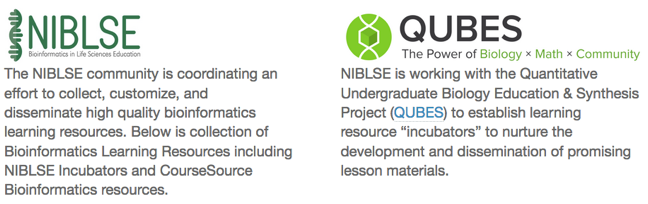 3
NIBLSE Objectives
Establish network to integrate bioinformatics into undergraduate life sciences education
140 members nationwide
Develop set of core bioinformatics competencies for UG life science students
Wilson-Sayres, et al. PLOS ONE 2018.
Organize & vet curricular materials and professional development resources 
Identify assessment tools aligned with the core competencies
In progress…
4
NIBLSE Learning Resource Collection
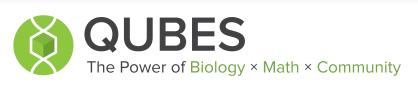 Hosted by QUBES
Currently 30+ vetted resources
Quantitative Undergraduate Biology Education and Synthesis
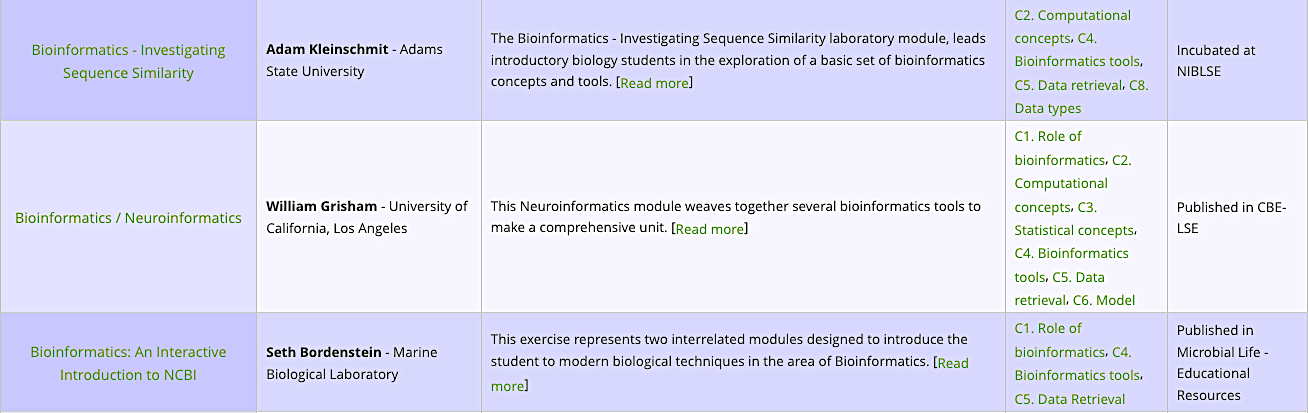 5
[Speaker Notes: Remainder of presentation to focus on developmental incubator]
Incubators
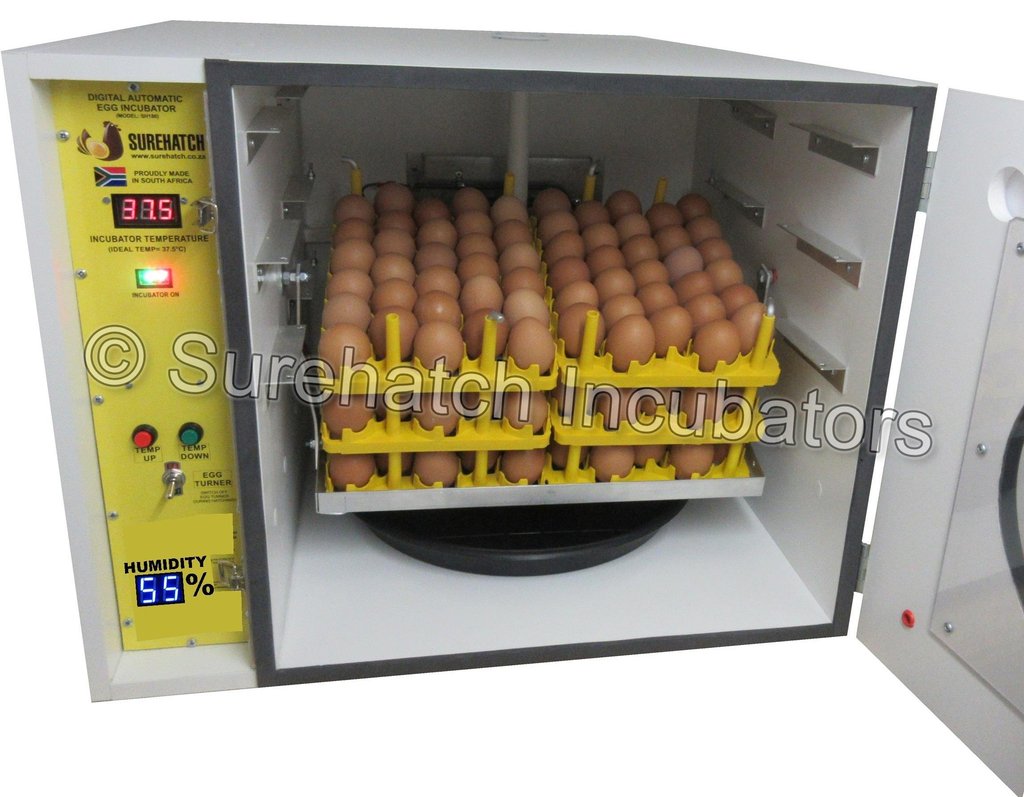 6
Incubators
How to generate new learning resources?
Many instructors have materials they use in class, but they are not polished enough to publish
Incubators offer a way for faculty to improve existing resources to make them more robust, accessible, and usable
7
Incubator Process
5
Incubator Process
9
Incubator Participants
4-7 Participants
Author
Managing Editor from the RRC
Expert User(s)
Novice User(s)
QUBES Liason
Evaluator/Assessment Expert (optional)
10
Incubator Tools
Materials are hosted on the QUBES site
QUBES discussion boards, task lists, QuickLinks, etc.
Also use Google Docs (for meeting notes), Google Drive, Google Hangouts
Final product is published on NIBLSE site as version 2.0
11
What value do incubators add?
12
[Speaker Notes: Biological context: e.g. what question will the student be able to answer by carrying out the analysis
Instructor notes: class context, how it has been implemented, timing, potential problems, etc.]
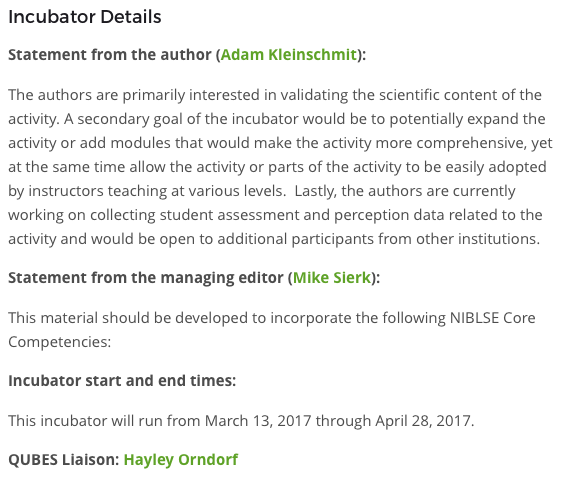 Example Incubator
Authors: Adam Kleinschmidt and Benita Brink, Adams State University
Participants: Michael Sierk (managing editor), Sabrina Robertson (expert user), Carlos Goller (expert user), Sebastian Gallindo (assessment), Hayley Orndorf (QUBES liason)
Sequence similarity lab exercise
13
Example Incubator, cont’
Changes made:
Added Inquiry-based investigative questions:
How did humans evolve to metabolize alcohol?
Where was the origin of the viral strain that lead to the 2015-2016 Brazilian Zika outbreak?
What is the identity of the pathogens responsible for corneal ulcers in horses?
Assessment tool
Further dissemination of the resource
Subsequently Published in CourseSource
Used as part of a QUBES Faculty Mentoring Network
Building the NIBLSE Network
Sabrina Robertson joins RRC
Adam Kleinschmit joins Assessment Validation Committee
14
Ways to Participate
Submit a resource to the collection
Participate in an incubator as an author
Volunteer to participate in incubators as an expert or novice user
Follow particular resources on the NIBLSE site
Use resources in your own classes, comment on how you used them on NIBLSE
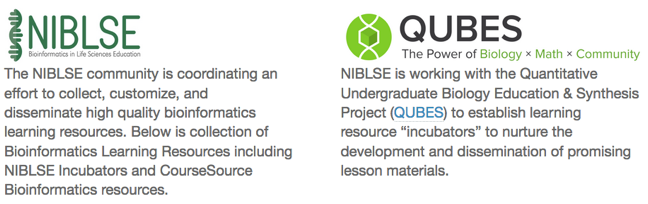 niblse.org
15
NIBLSE Resources Review Committee (RRC)
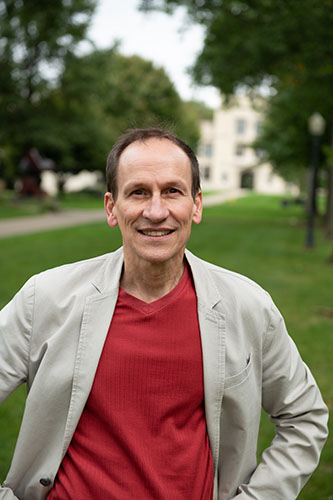 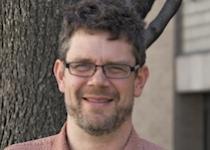 William Morgan, Chair, College of Wooster 
Samuel Donovan, University of Pittsburgh (QUBES)
Hayley Orndorf (QUBES)
Sabrina Robertson, University of North Carolina
Elizabeth Ryder, Worcester Polytechnic Institute
Michael Sierk, St. Vincent College
William Tapprich, University of Nebraska Omaha
Past Members
Nealy Grandgenett, University of Nebraska at Omaha 
Arlin Toro, Inter-American University of Puerto Rico
Robin Wright, University of Minnesota
Mark Pauley, University of Nebraska at Omaha
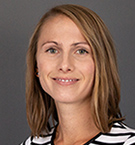 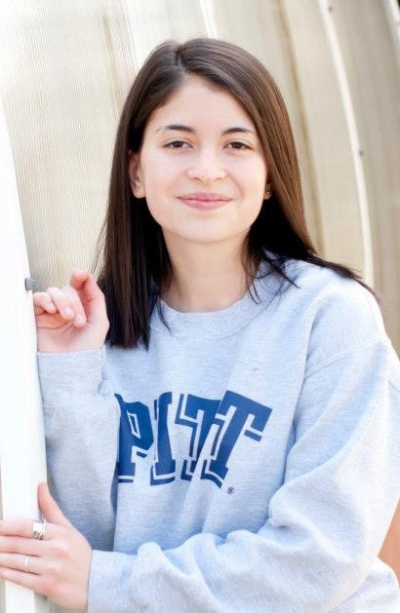 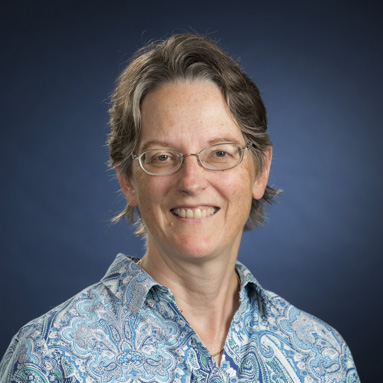 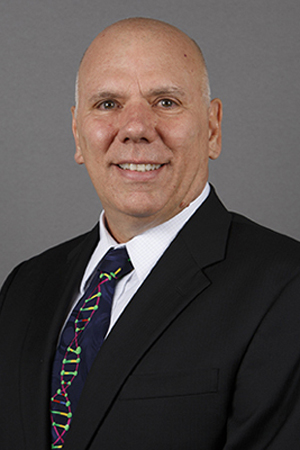 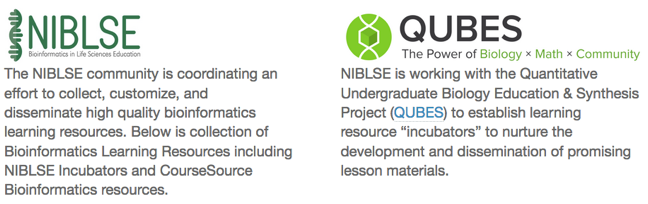 16
Acknowledgments
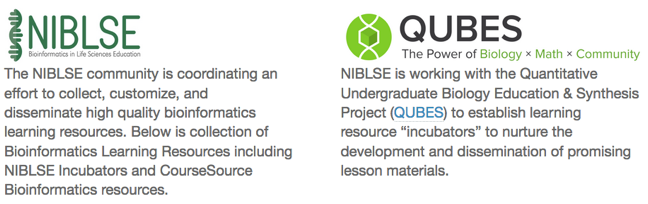 NIBLSE PIs & Co-PIs, Mark Pauley
RRC members
Authors
Incubator Participants
QUBES
NSF
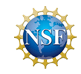 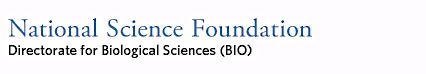 Grant Number 1539900, RCN-UBE: Network for Integrating Bioinformatics into Life Sciences Education (NIBLSE)
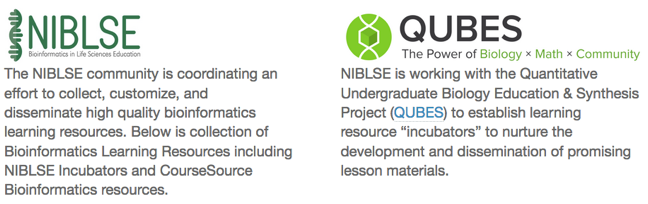 17